The Lovely Game of NIM
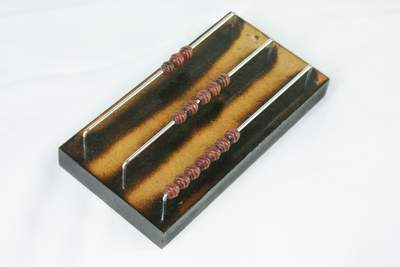 Version 1 - Classic NIM
You will need seven objects, such as counters or blocks. It is a game for two players.
Place the 7 counters in a pile and decide who will go first. (In the next game, the other player will have the first turn.)Each player takes turns to take away either one or two counters.The player who takes the last counter wins.
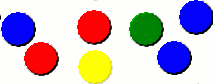 LINK TO NRICH
What questions would a mathematician ask?
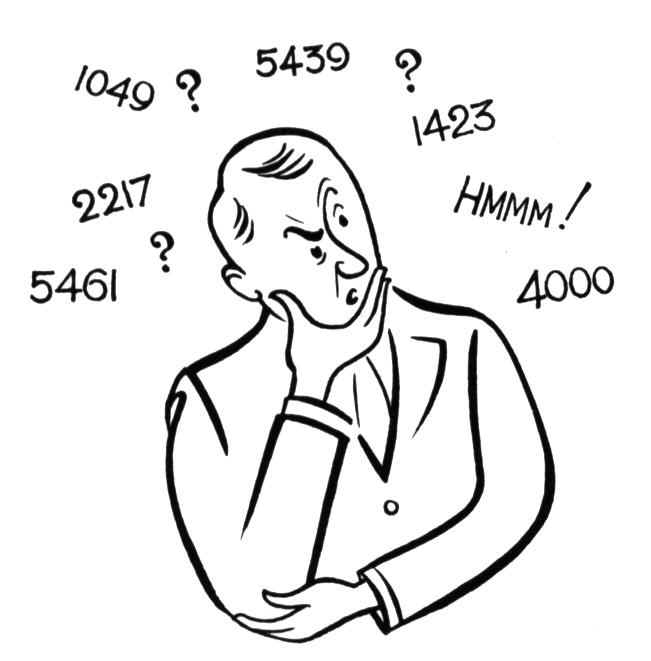 Tasks
Describe a winning strategy

Can you explain why this strategy works?

Change one of the rules of the game and investigate it
More Detailed Prompts for Discussion
Is it better to go first or second?

What are good/bad positions to find yourself in?

Can you describe a winning strategy?

Can you explain why it works?

What happens if you start the game with a different number of counters? 

If you are forced to go second, but you can choose the number of counters to start with, what would you do?

What if you can take a different number of counters away?

What if the player to remove the last counter(s) is the loser?
Version 2 - NIM 345
Make a row of 3 counters, a row of 4 and a row of 5. Two players each take turns to remove any number of counters from a particular row. The player left with the last counter is the loser (or winner, as agreed at the start).
LINK TO NRICH
What questions would a mathematician ask?
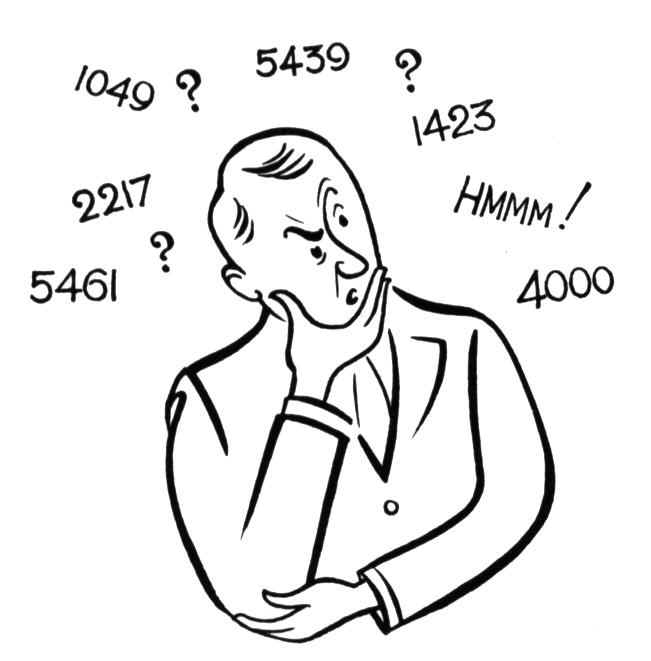 Prompts for Discussion
Is it better to go first or second?

What are good/bad positions to find yourself in?

Can you describe a winning strategy?

Can you explain why it works?

What happens if you start the game with a different number of counters? 

What if you can take a different number of counters away?

What if the player to remove the last counter(s) is the loser?
Version 3 - Multiple Pile NIM
Write three numbers on three lines
The two players take turns reducing one of the numbers by any amount they like 
The player who makes the last move loses
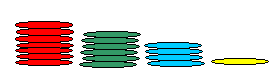 Start
3
2
1
Example Game
Start
5
4
3
Example Game
What questions would a mathematician ask?
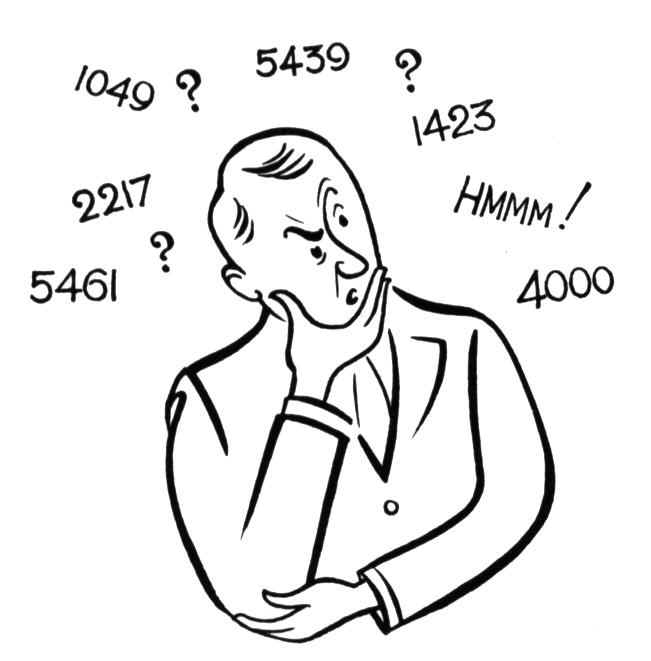 Prompts for Discussion
Can you discover a winning strategy with (3, 2, 1), if you are the first player?

Can you explain your strategy in words?

How do you know you are about to lose?

What are good/bad positions to be in?

Can you use the same strategy for (5, 4, 3)?

What is the same, what is different?
Prompts for Discussion
Can you discover a winning strategy with (5, 3, 1), if you are the first player?

How do you know you are about to lose?

What are good/bad positions to be in?

Play the game with other numbers such as (7, 4, 2), (6, 5, 3)

Can you come up with a general winning strategy?

Why does it work?
Possible Rule Changes
What happens if the winner is the one who makes the last move is the winner?

What happens if you can only remove 1 or 2 numbers?

What happens if you have 4 rows? Or 5 rows?
Start
Player 1
Player 2
Player 1
Player 2
Player 1
Player 2
5
2
2
2
2
0
0
Loses!
3
3
2
2
1
1
0
1
1
1
0
0
0
0
Alternate Example Game
Version 4 - Slide NIM
Place a counter on each of the four coloured squares. Two players take turns to move any counter one, two or three spaces, until they reach the end of the track and are removed. No jumping is allowed. The winner (or loser as agreed) is the person left with sliding the last counter off the track.
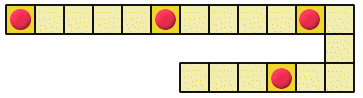 LINK TO NRICH
What questions would a mathematician ask?
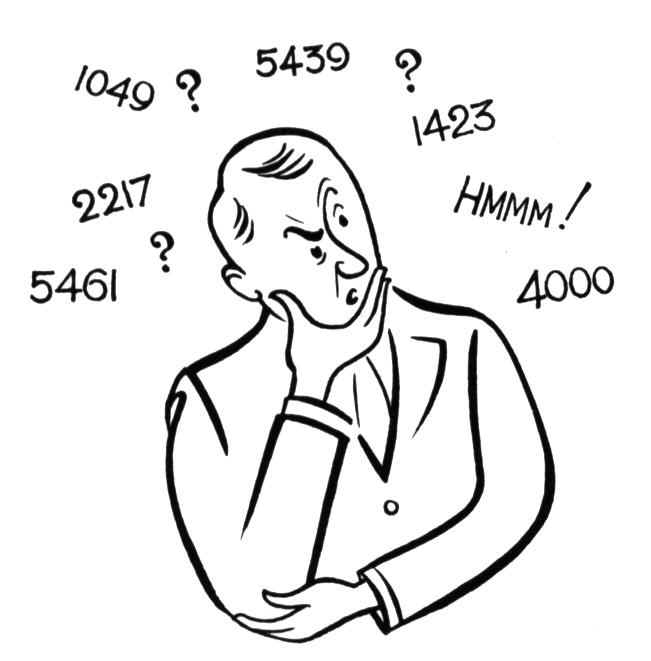 Prompts for Discussion
Is it better to go first or second?

What are good/bad positions to find yourself in?

Can you describe a winning strategy?

Can you explain why it works?

What happens if you start the game with a different number of counters? 

What if you can take a different number of counters away?

What if the player to remove the last counter(s) is the loser?
Version 5 - NIMIM
Place twenty-five counters on the game board as shown. Players take turns to remove one or more counters that are side-by-side (no spaces between) on a straight line. The last player to take a counter is the loser 










Though complete analysis is too difficult, continuous scoring will help focus attention on early moves. (1 point for each counter removed, minus 5 for the last counter). Encourage the children to think backwards form the final move to discover helpful strategies towards the end of the game.
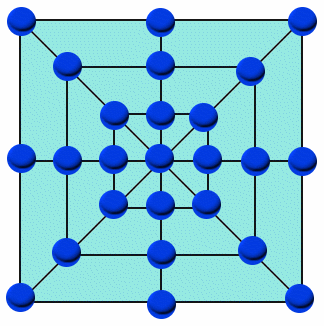 LINK TO NRICH
What questions would a mathematician ask?
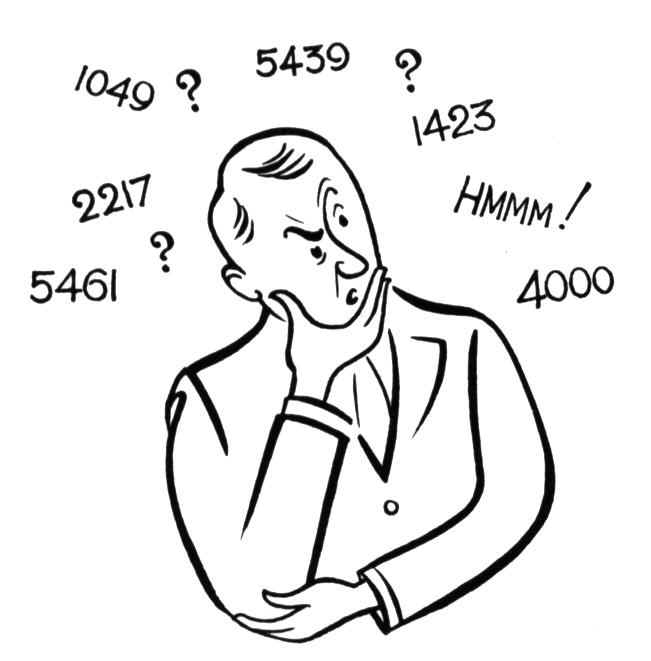 Prompts for Discussion
Is it better to go first or second?

What are good/bad positions to find yourself in?

Can you describe a winning strategy?

Can you explain why it works?

What happens if you start the game with a different number of counters? 

What if you can take a different number of counters away?

What if the player to remove the last counter(s) is the loser?
Version 6 - Slippery Snail
This is a game for two players. You will need a game board and four counters (or coins). If you are drawing it yourself, count the spots carefully. Place a counter on each star. Players take turns to move any counter, moving out towards the snail's tail. A counter can only be moved by sliding it ahead 1, 2 or 3 spots. Counters cannot jump on or pass each other. When a counter reaches the tail, it slides of and is out of the game. The winner is the player who slides the last counter off the snail
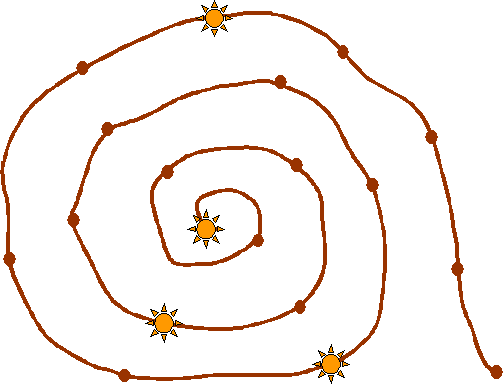 LINK TO NRICH
What questions would a mathematician ask?
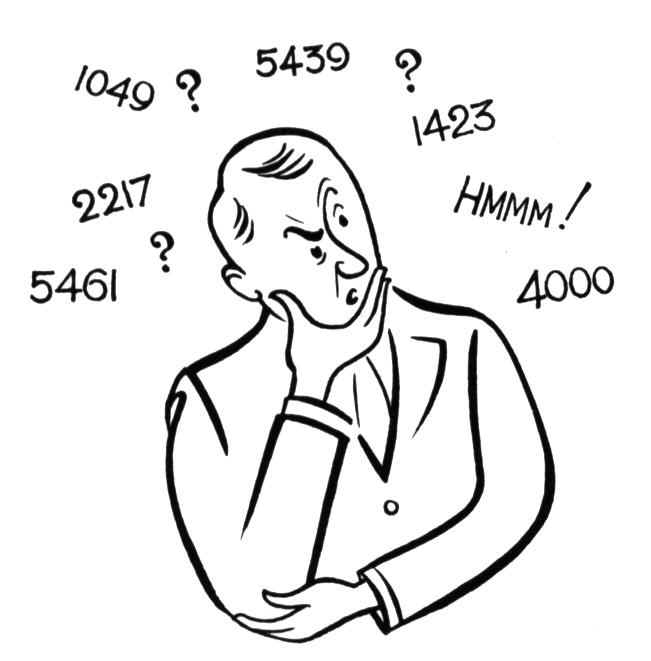 Prompts for Discussion
Is it better to go first or second?

What are good/bad positions to find yourself in?

Can you describe a winning strategy?

Can you explain why it works?

What happens if you start the game with a different number of counters? 

What if you can take a different number of counters away?

What if the player to remove the last counter(s) is the loser?
Version 7 - Decimal NIM
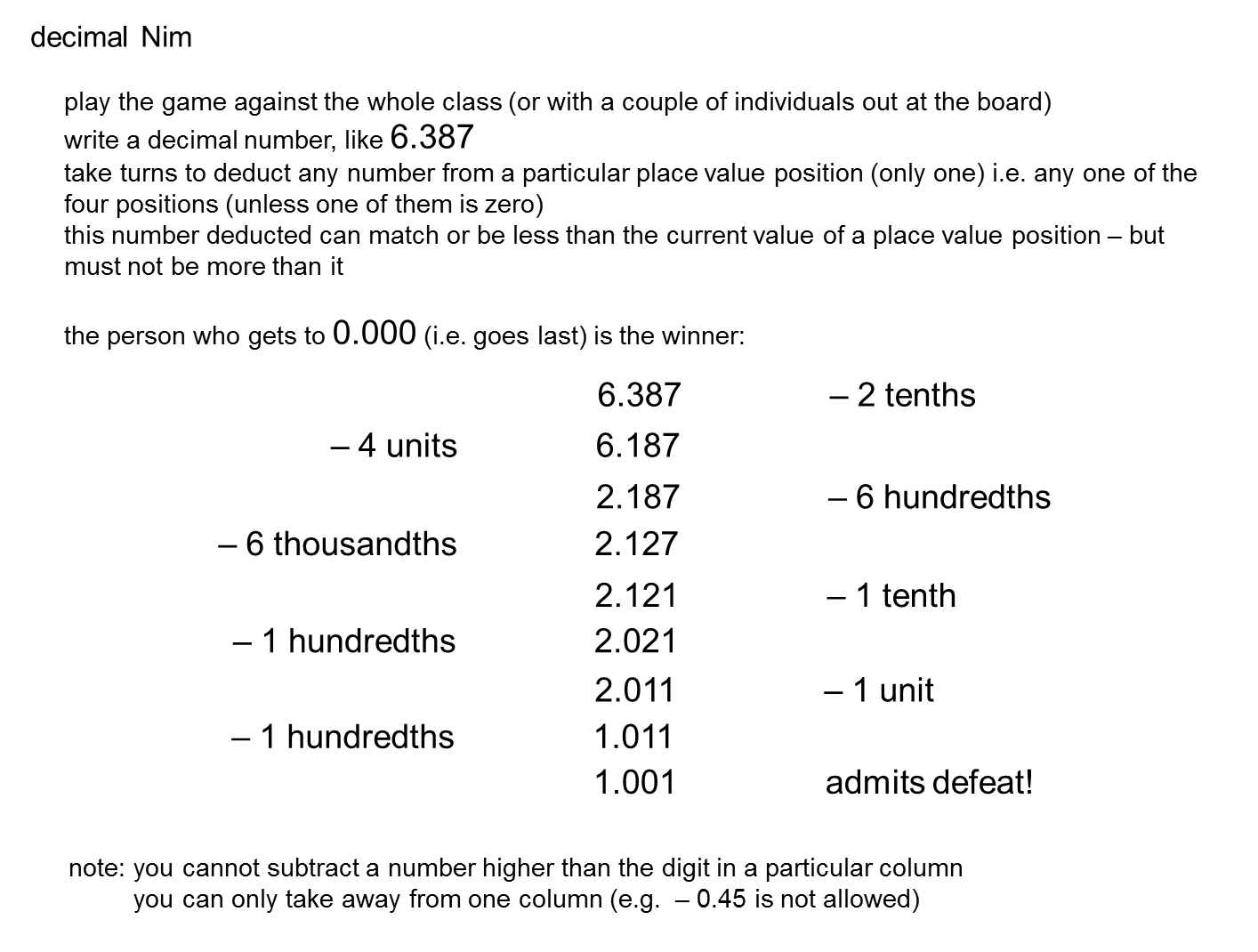